Outsourcing a SaaS
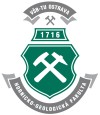 Ing. Roman Danel, Ph.D.
roman.danel@vsb.cz
Institut ekonomiky a systémů řízení
Hornicko – geologická fakulta
Literatura
Časopis Systémová integrace
Molnár, Z.: Efektivnost informačních systémů, Grada 2001
Co je outsourcing?
„Outsource“:     out = vně, ven       source = zdroj
Outsourcing znamená uskutečnění činností pomocí vnějších zdrojů.
Jedná se o přesun zodpovědnosti za provoz určité funkční oblasti na externí specializovanou firmu (poskytovatele).
Předmětem outsourcingu jsou převážně podpůrné podnikové procesy, kam ale může patřit IS. Předmětem outsourcingu není hlavní proces, který je předmětem podnikání.
Typy outsourcingu v IS/IT
Úplný outsourcing - komplexní služba, kdy všechny služby zajišťuje poskytovatel

Outsourcing určité služby  - HW, SW, správa IT…vždy dlouhodobě

Personální outsourcing - poskytování služeb a lidí v oblasti IT
Personální outsourcing
Zdroj: www.dilbert.com
Varianty outsourcingu IT z pohledu vlastnictví aktiv
Poskytovatel má prostory od zákazníka v pronájmu
Prostory a vybavení jsou poskytovateli prodány
Poskytovatel sám vlastní vše potřebné k provozu IS/IT a dodává informace jako službu
Vzájemné vlastnické vztahy
Inhouse outsourcing (vnitřní) – poskytovatel je součástí organizační struktury, např. samostatná divize
Subordinate outsourcing (závislý) – zákazník má kapitálovou účast u poskytovatele (např. dceřiná společnost)
Independent outsourcing

Úrovně určují míru rizika.
Co outsourcing není?
Dodávka nějakého produktu
Vývoj aplikace na zakázku


Lze mít formou outsourcingu vedení podniku?
Příklady outsourcingu
Dodávka HW (zůstává ve vlastnictví poskytovatele, ten zajišťuje upgrade systémů)
Vzdálená správa počítačové sítě
Správa databáze (poskytovatel zajišťuje update, zálohování, přechody na vyšší verze…)
Outsourcing IS – formou pronájmu
ASP (Application Service Providers) – pronájem podnikových aplikací, SaaS
Historický vývoj vztahů mezi dodavateli IT a zákazníky
Produktový přístup – zákazník si koupí produkt a sám se snaží, aby byl funkční a splnil požadované cíle
Systémový integrátor
Outsourcing
Kooperativní společnost - partnerství
Důvody zavedení outsourcingu
Ekonomické výhody
Personální výhody
Organizační výhody
Administrační výhody 
Zjednodušení řízení podniku

Outsourcing IT nemusí snižovat reálné IT náklady, ale odhalí a odstraní skryté náklady (např. náklady na výběr nových technologií, likvidace starých technologií, školení pracovníků, organizační náklady pro pracovníky, …)
Důvody outsourcingu
Zvýšení zaměření na hlavní činnost podniku
Přístup k schopnostem a možnostem na vysoké úrovni
Rychlejší řešení nových požadavků (vlastními silami časově náročné, SI má některá řešení k dispozici…)
Výsledek BPR
Sdílení rizik
Uvolnění zdrojů pro jiné účely
Zdroje nejsou dostupné interně
Zvýšení pružnosti – odpadají investiční špičky, zkrácení doby zavedení…
Standardizace
Odprodej aktiv (přísun peněz)
Uvolnění kapitálových prostředků (nejde z investičních peněz)
Průhledné plánování
Organizační důvody – snížení počtu pracovníků
Přínosy outsourcingu IS/IT
Uvolní se „řídicí“ prostor – manažeři firmy se mohou zabývat klíčovými procesy ve firmě
Možnost využívat vyspělý IS/IT
Uvolní se podnikové zdroje
V poskytovateli získává určitou garanci (neúspěch outsourcingového řešení je neúspěch poskytovatele)
Cílem je i snížení výdajů (ne vždy je dosaženo)
Snížení výdajů na IS/IT vlivem outsourcingu
Snížení rizik mimořádných výdajů způsobených výpadky/haváriemi - je v režii poskytovatele
Snížení výdajů na IT personál - školení, vzdělávání apod.
Lepší kontrola nad výdaji do IS/IT - jediná platba za outsourcingové služby
Snížení investičních výdajů
Výdaje na outsourcing
Kooperační
Platby za služby
Mohou být fixní nebo objemově závislé
Skryté výdaje
Konzultační služby
Likvidace starých technologií
Testování nových technologií
Režijní náklady spojené se zaměstnanci
Uzavření kontraktu
Řízení oustourcingového vztahu
Řešitelský tým připravující outsourcing
Outsourcing souvisí s re-engineeringem. První otázka při BPR je možnost zrušení procesu, teprve když nelze, řeší se zlevnění.

	Rozhodnutí o outsourcingu IT je vždy strategické, odehrává se v rovině informační strategie.
Očekávání od outsourcingu IT
Majitel a jednatel: větší koncentrace na jádro pondikání, obchodní procesy a zajištění konkurenceschopnosti
Finanční ředitel: snížení investic, lepší plánování nákladů, snížení počtu vlastních zaměstnanců
Ředitel pro informatiku: možnost využít nejnovější technologie, zajištění určité úrovně služeb, zajištění spolehlivosti IS/IT.
Cíl outsourcingu
Menší spotřeba, nižší náklady
Kvalitnější a rychlejší služby
Konkurenční výhoda

	Seřazeno podle komplexicity vztahů zákazník - poskytovatel
Proces outsourcingu
1) sourcing strategie - strategická analýza funkčních oblastí
2) sourcing strategie - určení oblastí, které budou vytěsněny
3) detailní analýza předmětné oblasti
4) definice požadovaných služeb
5) definice požadavků na poskytovatele
6) výběr sourcingové varianty a poskytovatele
7) due diligence (=hloubková analýza)
8) sepsání smlouvy 
9) transformace
10) provozování outsourcingu - řízení vztahu
11) ukončení / převod outsourcingu
Hloubková analýza
jaká je strategie outsourcera, jaký je primární segment jeho zákazníků, není náš podnik prvním pokusným králíkem v daném oboru/regionu?
 má dodavatel nastaven optimálně svoje interní procesy? 
 jaké jsou zdroje a finanční možnosti dodavatele?
disponuje skutečně dodavatel know-how, které ve svých materiálech uvádí
Rizika outsourcingu
Závislost na poskytovateli
Riziko úniku citlivých informací mimo podnik
Určitá nevratnost strategického rozhodnutí
Nižší flexibilita (každá změna musí být řešena s poskytovatelem)
Nutnost řízení obchodních vztahů s poskytovatelem (=výdaje)
Přínosy outsourcingu se obtížně vyhodnocují
Poznámka: statisticky nejvíce úniků dat z podniku je prováděno vlastními zaměstnanaci, poskytovatelé mají často lépe zabezpečené servery než podnik….
Software as a Service (SaaS)
Business model (obchodní model) – způsob nebo metoda, jakým podnik realizuje primární síl svého podnikání – ZISK.

SaaS je model nasazení softwaru, kdy dochází k hostingu aplikace provozovatelem služby. Služba je dále nabízena zákazníkům přes internet.
SaaS
Předchůdcem  je v 90. letech ASP
Vznik 1999
Odpadají investice do SW balíku, platí se hned za službu
Přínosy SaaS
Nižší počáteční náklady
Náklady jsou předem známy
Není riziko dodatečných nákladů
Pokud služba nesplňuje očekávání, je možný přechod k jiné
Nevýhody SaaS
Obtížná customizace
Obtížná/nemožná integrace s jinými podnikovými systémy
Riziko úniku informací
Přínosy SaaS pro dodavatele
Tržby z pravidelných plateb
Správa upgade programů
Větší šance, že si udrží zákazníky
Obchodní modely SaaS na Internetu
Zdarma
Reklama
Platba za užívání
Provize
Využití získaných informací
On-premise = na vlastním HW
On-demand = na „požadavek“ – ASP, SaaS, cloud…
CLOUD
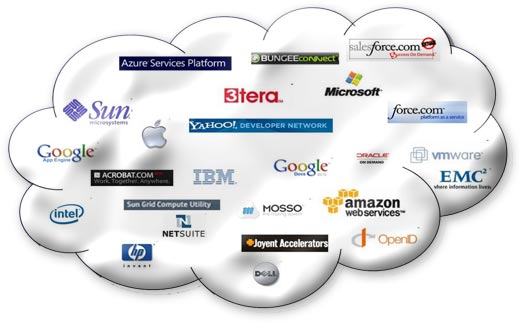 Cloud
Poskytování služeb nebo programů na serverech na Internetu
Uživatelé neplatí za aplikace, ale za užití
Lze přistupovat odkudkoli
Poskytovatel řeší bezpečnost a aktualizace SW
Technické řešení je pro uživatele neviditelné – viditelná je služba
Cloud
Veřejný
Privátní
Komunitní – komunita vývojářů, spolupracující firmy…
Hybridní – cloud složen z různých cloudů; privátních i veřejných, část aplikací běží na vlastních serverech…
Poskytované služby
Serverhosting – není cloud

IaaS - infrastruktura jako služba: poskytování výpočetní infrastruktury (typicky virtuálního stroje s odpovídajícím úložným prostorem a síťovou konektivitou) formou služby
PaaS – Platform as a Service – poskytnutí výpočetní a softwarové infrastruktury formou služby
SaaS – Software as a Service
Např. Office 365
Virtualizace
Virtualizace je zjednodušeně software, který na jednom PC vytvoří několik virtuálních počítačů. 
Například můžete na jednom PC současně spustit několik operačních systémů s vlastním odděleným diskovým prostorem a současně na nich spouštět aplikace
Elasticita
Běžným uživatelům se cloud jeví jako jeden počítač s nekonečným výkonem. 
Přidávání a odebírání výkonu a zvyšování paměti na dobu zvýšené zátěže
Komponenty cloudu
Cloud Storage
Cloud Software
Cloud Hosting
Vlastnosti cloudů
Sdílení systému (Multitenancy)
Virtualizace
Thin provisioning
Spolehlivost cloudu
Škálovatelnost
Bezpečnost
Výhody
Bezpečnost
Mobilita
Výkon (možnost přerozdělení na uživatele)
Klient nemusí znát princip funkce HW a SW
Příklady cloudu
Google Apps
Google App Engine
Microsoft Office 365
IBM Smart Cloud
Eucalyptus (2008)
Amazon Web Service (2002)
Elastic Compute Cloud (EC2)
Amazon S3 – online storage web service (2012 – trillion objects)
Open Stack – open source cloud 
Dell – Crowbar
Projekt Eucalyptus
Windows Azure
Cloudová platforma od Microsoftu
Únor 2010
Fabric – Compute – Storage
SQL Server Azure
http://www.windowsazure.com/en-us/
OS Windows Server 2008 64bit
Vzory zátěží optimálních pro Cloud
“Rychlý růst“
“Zapnuto a Vypnuto“
Perioda nečinnosti
Zatížení
Zatížení
Průměrné zatížení
využití
Průměrné
Čas
Čas
Zatížení typu On & Off (např. dávkové zpracování)
Kapacita v době nečinnosti nevyužita
Složité uvedení do provozu
Úspěšné služby musí růst/škálovat
Reakce na růst je největší IT výzvou
Složitý a časově náročný vývoj
“Nepředpokládané špičky“
“Předpokládané špičky“
Zatížení
Zatížení
Průměrné zatížení
Průměrné zatížení
Čas
Čas
Neočekávaný/neplánovaný špičky požadavků
Náhodné špičky ovlivňují výkon
Nelze zajistit provisioning pro extrémní případy
Služby se sezónním chováním
Špičky z důvodu periodickému zvyšování požadavků
IT komplexnost a ztracená kapacita
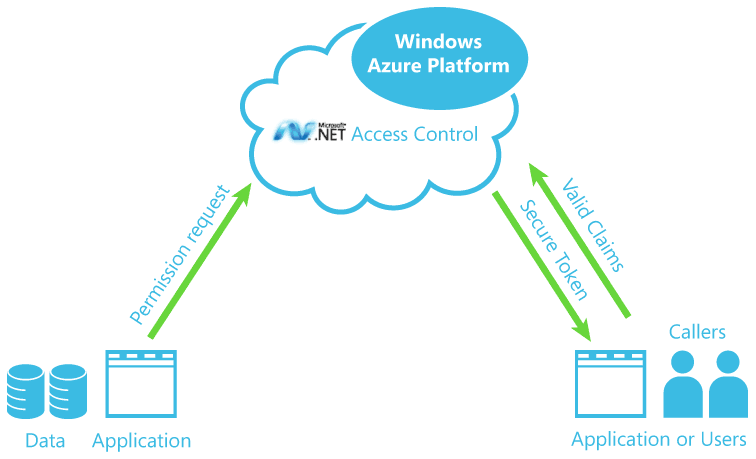 Zdroj: prezentace D. Krčmář, Microsoft
Služby úložiště ve Windows Azure
CÍL:
ŠKÁLOVATELNÉ, TRVALÉ, UTILITY BASED ÚLOŽIŠTĚ
Tabulky: masivní množství jednoduchých strukturovaných dat, přístupných přes ADO.NET
Fronty: serializované zprávy nebo dotazy, umožňují web-rolím a worker-rolím spolupracovat
Bloby: Velká, nestrukturovaná data (audio, video, apod.)
Windows Azure storage je jen další aplikace, řízené Fabric řadičem.
Windows Azure aplikace mohou použít nativní úložiště nebo SQL služby.
Aplikační stav je udržován službou úložiště, takže worker role mohou být replikovány podle potřeby.
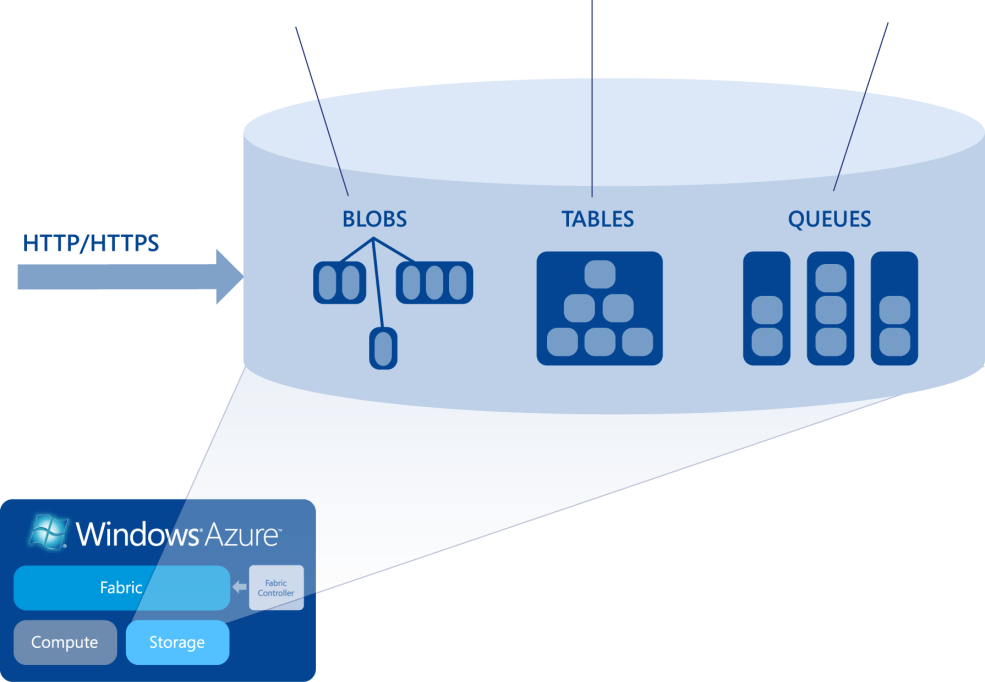 Měření spotřeby
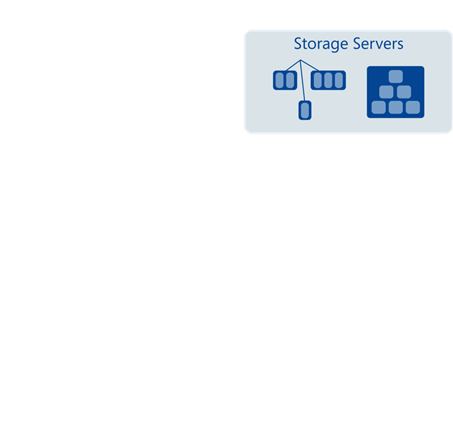 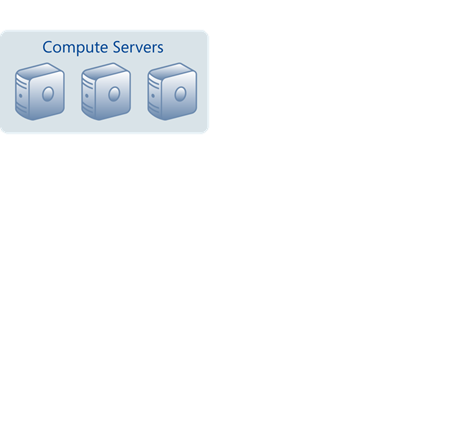 objem dat
čas x počet serverů
počet transakcí
SQL Azure
počty připojení
Azure AppFabric
velikost x počet databází
počty ověření
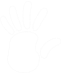 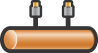 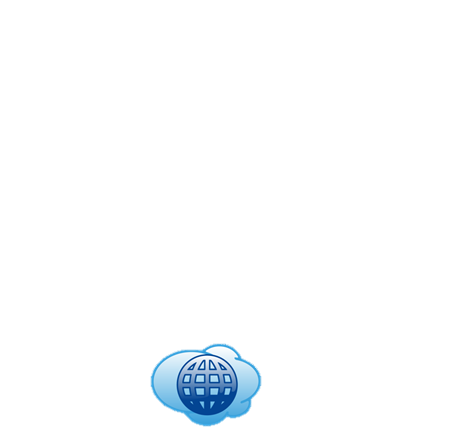 Metriky pro měření spotřeby
Počítají se podle spotřeby a platí na měsíční bázi
objem dat dovnitř
+ ven z cloudu
Shrnutí
Co je to outsourcing?
Inhouse, subordinate, independent
Výhody a nevýhody
ASP  - SaaS – PaaS – cloud
On premise / On demand
Windows Azure, Google, Amazon, Oracle cloud